الفهرس
الوحدة الثانية
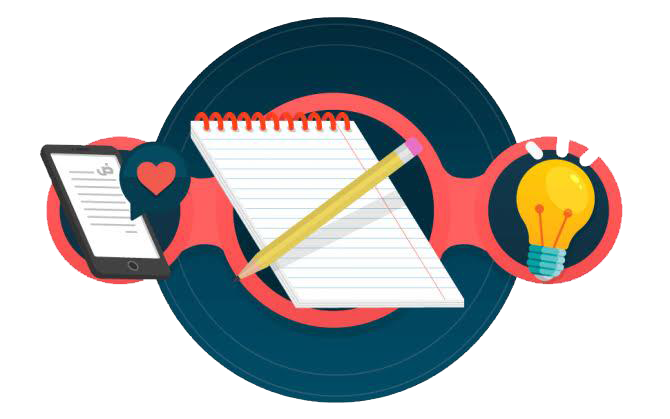 المحتوي
الغلاف الجوي وحماية كوكب الأرض
الدرس الأول
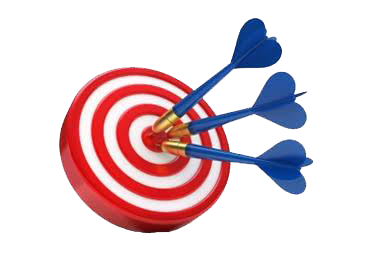 الأهداف
طبقات الغلاف الجوي
STEP
STEP
STEP
STEP
STEP
STEP
02
03
01
05
06
04
اهداف الوحدة
اهداف الوحدة
بعد الانتهاء من دراسة هذا الدرس ينبغي ان يكون التلميذ قادرا علي ان :
يعد الانتهاء من دراسة هذه الوحدة ينبغي ان يكون التلميذ قادرا علي ان :
1-يعرف الضغط الجوي وطبقات الغلاف الجوي
1-يعرف مفهوم الضغط الجوي
2- يذكر أهمية جهاز الالتيمتر
2-يقدر أهمية أجهزة قياس الضغط الجوي
3-يتعرف طبقات الغلاف الجوي
3-يوضح تركيب غاز الاوزون
4-يذكر خصائص طبقات الغلاف الجوي
4-يتعرف غازات الدفيئة
5-يقارن بين طبقات الغلاف الجوي
5- يفسر ارتفاع درجة حرارة الغلاف الجوي للأرض
STEP
STEP
STEP
STEP
STEP
STEP
02
03
01
05
06
04
6-يصف ظاهرة الاحتباس الحراري والاحتراز العالمي
الضغط الجوي
الضغط الجوي المعتاد
You can replace your text here. Type your detailed description
هو مقدار الضغط الجوي عند مستوي سطح البحر 
وهو يعادل 1013.25 مللي بار
تحاط الأرض بغلاف غازي يدور معها حول محورها ويمت بارتفاع حوالي 1000كم فوق سطح البحر ويعرف بالهواء الجوي او الغلاف الجوي
You can replace your text here. Type your detailed description
الضغط الجوي
اختلاف الضغط الجوي باختلاف الارتفاع عن سطح البحر
هو وزن عمود من الهواء مساحة مقطعه وحدة
المساحات وطولة ارتفاع الغلاف الجوي
You can replace your text here. Type your detailed description
يقدر الضغط الجوي بوحدة البار وهي تعادل 
1000 مللي بار
الخطوات 

1-كون من الصلصال 3 كرات متماثلة
 
2- ضع كرات الصلصال بين رقائق البلاستيك والكتب
نشاط 1: يوضح اختلاف الضغط الجوي باختلاف الارتفاع عن سطح البحر
You can replace your text here. This is the placeholder column.
You can replace your text here. This is the placeholder column.
الأدوات
4كتب – 3قطع من الصلصال مختلفة الالوان – 6 رقائق من البلاستيك
You can replace your text here. This is the placeholder column.
You can replace your text here. This is the placeholder column.
كلما زاد وزن (ضغط) الكتب تبعا  لزيادة عددها (ارتفاعها) يداد التغير الحادث في شكل قطع الصلصال
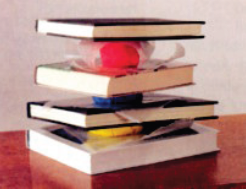 You can replace your text here. This is the placeholder column.
You can replace your text here. This is the placeholder column.
وبنفس الكمية .... يزداد الضغط الجوي بزيادة طول عمود الهواء
وقد نجد ان :
50% م كتلة الهواء الجوي يتواجد في المنطقة ما بين سطح البحر وحتي ارتفاع 3كم في حين يتواجد 90% من كتلته حتي ارتفاع 16كم فوق سطح البحر
جهاز الالتيميتر ( (Altimeter
يستخدم في الطائرات لتحديد ارتفاع التحليق بمعلومية الضغط الجوي
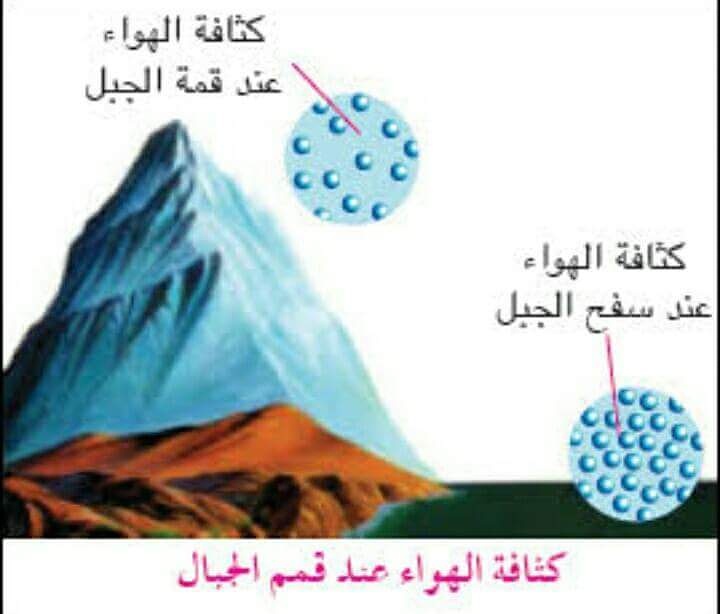 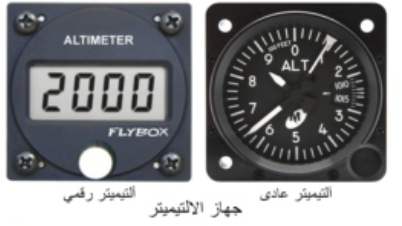 ماثر النقص في طول عمود من الهواء الجوي علي وزنه؟
مأثر الارتفاع فوق سطح البحر علي كثافة الهواء ؟
طبقات الغلاف الجوي
تطبيق حياتي : بارومتر تحديد طقس اليوم
- يقسم الغلاف الجوي تبعا للتغيرات الحادثة في الضغط الجوي ودرجات الحرارة الي عدة طبقات يوضحها النشاط التالي
يمكن معرفة طقس اليوم المحتمل بطريقة بسيطة مباشرة بواسطة جهاز شخصي يعرف باسم الانيرويد 
وهي نوع من أنواع البارومترات التي تستخدم في قياس الضغط الجوي
نشاط (2) معرفة طبقات الغلاف الجوي
يتكون الغلاف الجوي من أربعة طبقات هي :
1 - التروبوسفير
2 - الستراتوسفير
3  الميزوسفير
4 - الثرموسفير
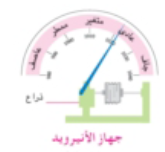 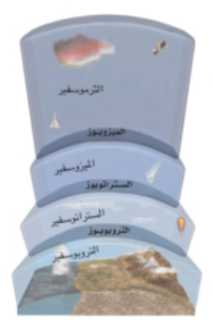 الطبقة الاولي  : التروبوسفير
- التروبوسفير هي الطبقة الاولي من طبقات الغلاف الجوي ومعناها الطبقة المضربة لحدوث معظم التقلبات الجوية فيها ,
ويمكنك التعرف علي خصائص التروبوسفير بالاشتراك مع مجموعتك التعاونية في إجراء النشاط التالي .
خصائص وأهمية التروبوسفير :

1 - تمتد من سطح البحر وحتي التروبوبو بسمك حوالي 13 كم

2 - تقل درجات الحرارة فيها بالارتفاع ع لآعلي بمعدل 6.5 ً م  لكل 1 كم حتي تصل إلي أقل قيمة لها ( - 60 َم ) عند التروبويوز.


3 - يقل فيها الضغط الجوي كلما ارتفعنا لآعلي , ويصل عند نهاية الطبقة إلي 0,1  من قيمة الضغط الجوي المعتاد عند نهاية سطح البحر .
STEP
STEP
STEP
STEP
STEP
STEP
01
02
03
04
05
06
نشاط (3) تحديد خصائص التروبوسفير
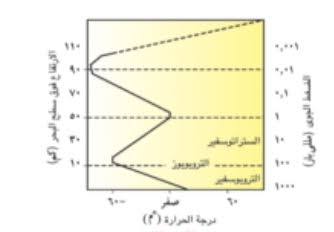 5 - تحتوي علي حوالي 99% من بخار ماء الهواء الجوي وهو ما ينظم درجة حرارة الأرض .

6 - حركة الهواء فيها رأسية ( كما بالشكل ) حيث تتصاعد التيارات الساخنة لآعلي وتهبط التيارات الباردة لآسفل .
4 - تحتوي علي حوالي 75% من كتلة الغلاف الجوي , لذا تحدث بها كافة الظواهر الجوية كالأمطار والرياح والسحب
STEP
STEP
STEP
STEP
STEP
STEP
01
02
03
04
05
06
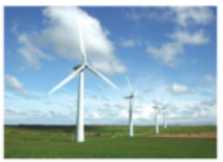 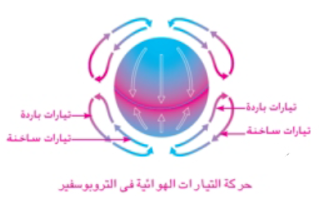 الطبقة الثانية : الستراتوسفير

الستراتوسفير هي الطبقة الثانية من طبقات الغلاف الجوي , والتي يطلق عليها الغلاف الجوي الأوزوني .
خصائص وأهمية الستراتوسفير :
تمتد من التروبويوز ( 13 كم فوق سطح البحر ) وحتي الستراتوبوز (50 كم ) بسمك حوالي 37 كم

(2) تثبت درجة الحرارة في الجزء السفلي منها عند ( - 60 َم ) ثم تزداد تدريجيا بالارتفاع لآعلي حتي تصل عند نهايتها إلي الصفر المئوي .

ويرجع ذلك لامتصاص طبقة الاوزون الموجودة بالجزء العلوي منها للأشعة فوق البنفسجية الصادرة من الشمس .
STEP
STEP
STEP
STEP
STEP
STEP
01
02
03
04
05
06
نشاط (4)  تحديد خصائص الستراتوسفير
ادرس الشكل : مع مجموعتك التعاونية ثم استنتج بعض خصائص الستراتوسفير
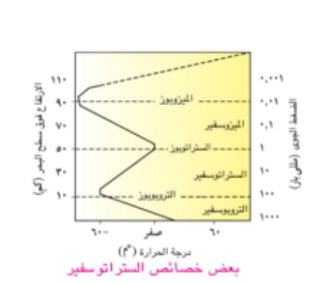 (3) يقل فيها الضغط الجوي كلما ارتفعنا لآعلي , ويصل عند نهايتها إلي  0,001 من قيمة الضغط الجوي المعتاد عند سطخ البحر .

(4) تحتوي علي معظم غاز الأوزون الموجود بالغلاف الجوي علي ارتفاع 20 : 40 كم فوق سطح البحر .

(5) الجزؤ السفلي منها خالي من الغيوم والاضطرابات الجوية , ويتحرك الهواء فيها أفقيا , لذا تعتبر هذه المنطقة مناسبة لتحليق الطائرات , كما بالشكل .
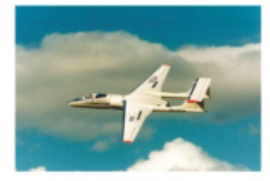 STEP
STEP
STEP
STEP
STEP
STEP
01
02
03
04
05
06
التحليق في الاستراتوسفير
الطبقة الثالثة : الميزوسفير

- الميزوسفير هي الطبقة الثالثة من طبقات الغلاف الجوي ومعناها الطبقة المتوسطة , وتعتبر أبرد الطبقات
خصائص وأهمية الميزوسفير :

(1) تمتد من الستراتوبوز ( 50 كم فوق سطح البحر )
إلي الميزوبوز ( 85 كم ) بسمك حوالي 35 كم

(2) تتناقص فيها درجات الحرارة بمعدل كبير , بالارتفاع لآعلي حيث تصل عند نهايتها إلي - 90َم

(3) طبقة شديدة التخلخل  , لاحتوائها علي كميات محدودة من غازي الهيليوم والهيدروجين فقط .
(4) تتكون فيها الشهب نتيجة لاحتكاكها بجزيئات الهواء ( كما بالشكل )
STEP
STEP
STEP
STEP
STEP
STEP
01
02
03
04
05
06
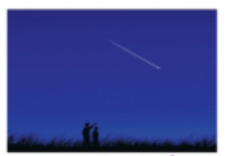 تكون الشهب في الميزو سفير
الطبقة الرابعة : الثرموسفير
- الثرموسفير هي الطبقة الرابعة من طبقات الغلاف الجوي , ومعناها الطبقة الحرارية لآنها أسخن طبقات العلاف الجوي .
(3) يحتوي الجزء العلوي منها علي أيونات مشحونة , ويمتد وجود هذه الأيونات حتي (700 كم فوق سطح البحر ) فيما يعرف بالأيونوسفير .


- وتقوم الأيونوسفير بدور هام في الاتصالات اللاسلكية والبث الإذاعي , حيث ينعكس عليها موجات الراديو التي تبثها مراكز الاتصالات أو محطات الإذاعة ( كما بالشكل)
STEP
STEP
STEP
STEP
STEP
STEP
01
02
03
04
05
06
خصائص وأهمية الثرموسفير :

(1)  تمتد من الميزوبوز حتي ارتفاع (675 كم فوق سطخ البحر ) بسمك حوالي 590 كم
(2) تزداد فيها درجات الحرارة بمعدل كبير بالاترفاع لآعلي حتي تصل إلي 1200 م
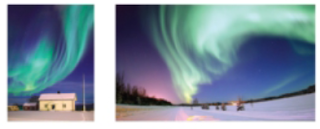 ظاهرة الاورورا
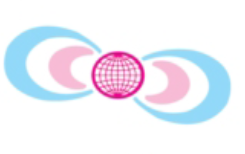 STEP
STEP
STEP
STEP
STEP
STEP
- ويندمج الغلاف الجوي بالفضاء الخارجي في منطقة تعرف باسم الاكسوسفير تسبح فيها الاقمار الصناعية ( كما بالشكل)
والتي تستخدم في الاتصالات والبث التلفزيوني عبر القارات وكذلك في التعرف علي الطقس .
01
02
03
04
05
06
حزامي فان الين
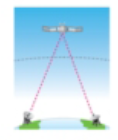 دور الاقمار الصناعية في الاتصالات اللاسلكية